Vogue Photobooth LED Enclosure rental Seal Beach
https://sites.google.com/view/orangecountyspincamvideobooth/home
[Speaker Notes: https://drive.google.com/file/d/1BU2dmGMqCW6_ZaoTBHXY7iaxMTW1rWsr/view?usp=sharing
https://drive.google.com/file/d/1KQd9JY29fY0d-XwBxbuZzQG4491UqLHI/view?usp=sharing
https://drive.google.com/file/d/1MQPhcs34ko80MkI6Ouyvsn-Lom4O-Wzr/view?usp=sharing
https://docs.google.com/document/d/1X8xFiPhY6WlmxJfBOVNZPODHxDHn_pdlGIs-7-fKTq8/edit?usp=sharing
https://docs.google.com/document/d/1X8xFiPhY6WlmxJfBOVNZPODHxDHn_pdlGIs-7-fKTq8/pub
https://docs.google.com/document/d/1X8xFiPhY6WlmxJfBOVNZPODHxDHn_pdlGIs-7-fKTq8/view
https://docs.google.com/presentation/d/1ebHOjiOp-8ZTjlK9wrofie0dwk5ffhhugiyDqfk0ENc/edit?usp=sharing
https://docs.google.com/presentation/d/1ebHOjiOp-8ZTjlK9wrofie0dwk5ffhhugiyDqfk0ENc/pub?start=true&loop=true&delayms=3000
https://docs.google.com/presentation/d/1ebHOjiOp-8ZTjlK9wrofie0dwk5ffhhugiyDqfk0ENc/view
https://docs.google.com/presentation/d/1ebHOjiOp-8ZTjlK9wrofie0dwk5ffhhugiyDqfk0ENc/htmlpresent
https://docs.google.com/document/d/1SD3T7q9e15Bhcdih__v5ZBXJWehDXnpxoExGOwV1tYk/edit?usp=sharing
https://docs.google.com/document/d/1SD3T7q9e15Bhcdih__v5ZBXJWehDXnpxoExGOwV1tYk/pub
https://docs.google.com/document/d/1SD3T7q9e15Bhcdih__v5ZBXJWehDXnpxoExGOwV1tYk/view
https://docs.google.com/presentation/d/1tyLawOjjh6pQF-Vsvwfsk0dFAtDXSX-kxqJDC5yWbUc/edit?usp=sharing
https://docs.google.com/presentation/d/1tyLawOjjh6pQF-Vsvwfsk0dFAtDXSX-kxqJDC5yWbUc/pub?start=true&loop=true&delayms=3000
https://docs.google.com/presentation/d/1tyLawOjjh6pQF-Vsvwfsk0dFAtDXSX-kxqJDC5yWbUc/view
https://docs.google.com/presentation/d/1tyLawOjjh6pQF-Vsvwfsk0dFAtDXSX-kxqJDC5yWbUc/htmlpresent
https://docs.google.com/document/d/1fU_A5_JWBQ80DUvJ9DGdwST5hhY4-JWnEGOBgIzlogw/edit?usp=sharing
https://docs.google.com/document/d/1fU_A5_JWBQ80DUvJ9DGdwST5hhY4-JWnEGOBgIzlogw/pub
https://docs.google.com/document/d/1fU_A5_JWBQ80DUvJ9DGdwST5hhY4-JWnEGOBgIzlogw/view
https://docs.google.com/presentation/d/1CKxm_7eSfV0A96zBP-K9HDBpR2UV0i-biZwuziJJjgc/edit?usp=sharing
https://docs.google.com/presentation/d/1CKxm_7eSfV0A96zBP-K9HDBpR2UV0i-biZwuziJJjgc/pub?start=true&loop=true&delayms=3000
https://docs.google.com/presentation/d/1CKxm_7eSfV0A96zBP-K9HDBpR2UV0i-biZwuziJJjgc/view
https://docs.google.com/presentation/d/1CKxm_7eSfV0A96zBP-K9HDBpR2UV0i-biZwuziJJjgc/htmlpresent]
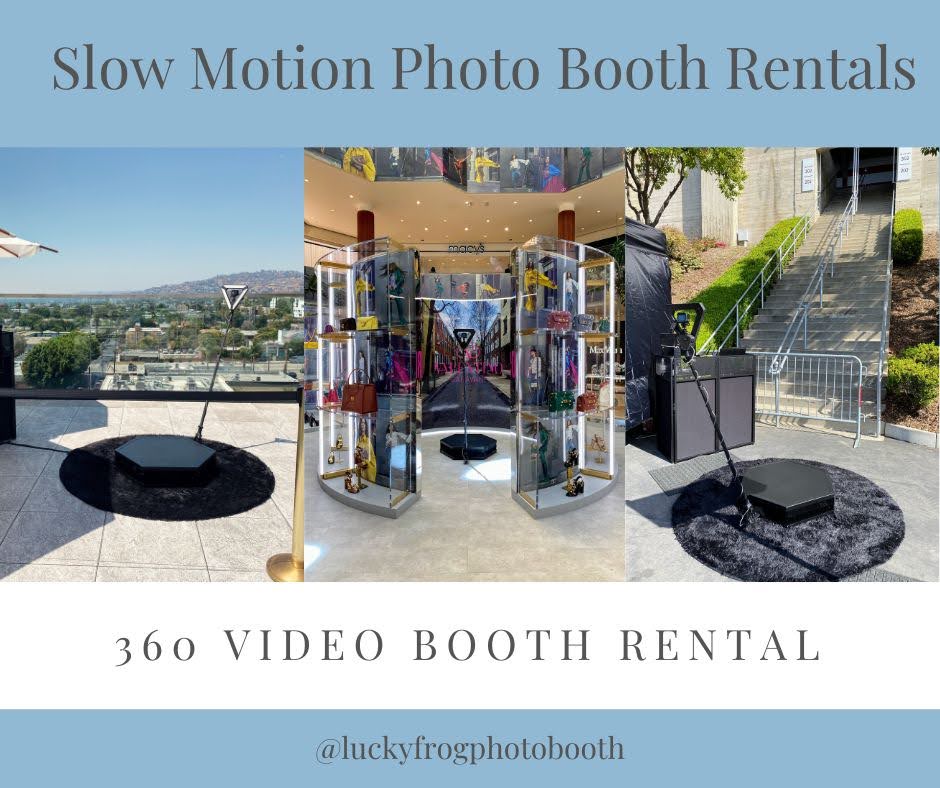 Vogue Photobooth LED Enclosure rental Seal Beach
We guarantee the best experience for you and your guests with the world's best photo booth rental. Los Angeles offers premium photo booth rentals, including open air, mirror and mobile photo booths. We try to offer a variety of fun props to suit every theme for every event. exactly! Our extensive selection of custom photo booth props and backdrops are just like those seen on TV shows.Our full service includes a printing kiosk equipped with high-end printers. Voted #1 Best Photo Booth Rental in Los Angeles. Fabulous, high-end custom photo booth rental with social media, perfect for weddings, parties, or corporate events.green screen. Tailored to wow your event guests with the latest features. Top notch top quality and perfect for you. You want the most captivating photo experience with GIFs, boomerangs, videos and photos. We are the premier photo booth company in Los Angeles and the Los Angeles area.Our booth offers green screen technology, 360 degree video and photos, GIF animations, personalized text on photos and videos, filters and effects. doing. Our photo booths are perfect for weddings, special occasions, or corporate events! We have a wide range of photo booth rental packages to suit any occasion. We serve LA, Orange County, Long Beach, San Diego, and around the world! We have a state-of-the-art photo booth where you can rent high-quality instant prints.
https://sites.google.com/view/orangecountyspincamvideobooth/home
[Speaker Notes: Vogue Photobooth LED Enclosure rental Santa Ana,Vogue Photobooth LED Enclosure rental Garden Grove,Vogue Photobooth LED Enclosure rental Seal Beach]
Contact Information
Lucky Frog Photo Booth Rentals of Orange County
10201 Valley View St, Cypress, CA 90630
562-303-9926
[Speaker Notes: Lucky Frog Photo Booth Rentals of Orange County10201 Valley View St, Cypress, CA 90630562-303-9926]
More info about us:
Vogue Photobooth LED Enclosure rental Santa Ana
Vogue Photobooth LED Enclosure rental Garden Grove
Vogue Photobooth LED Enclosure rental Seal Beach
[Speaker Notes: Lucky Frog Photo Booth Rentals of Orange County10201 Valley View St, Cypress, CA 90630562-303-9926]
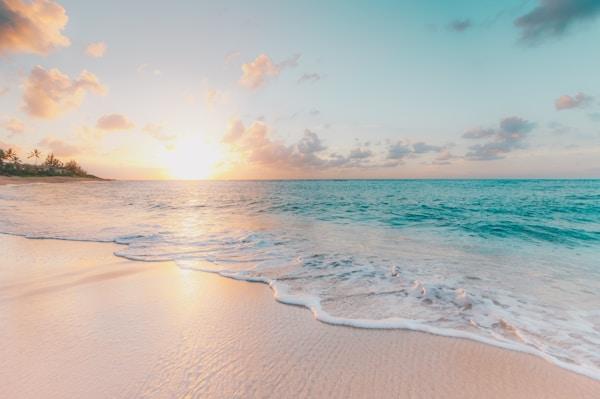 Links
List of recommended resources
[Speaker Notes: Vogue Photobooth LED Enclosure rental Santa Ana,Vogue Photobooth LED Enclosure rental Garden Grove,Vogue Photobooth LED Enclosure rental Seal Beach]
Please visit :
photo
photo
photo
document
document pub
document view
presentation
presentation pub
presentation view
presentation html
document
document pub
document view
presentation
presentation pub
presentation view
presentation html
document
document pub
document view
presentation
presentation pub
presentation view
presentation html
[Speaker Notes: https://drive.google.com/file/d/1BU2dmGMqCW6_ZaoTBHXY7iaxMTW1rWsr/view?usp=sharing
https://drive.google.com/file/d/1KQd9JY29fY0d-XwBxbuZzQG4491UqLHI/view?usp=sharing
https://drive.google.com/file/d/1MQPhcs34ko80MkI6Ouyvsn-Lom4O-Wzr/view?usp=sharing
https://docs.google.com/document/d/1X8xFiPhY6WlmxJfBOVNZPODHxDHn_pdlGIs-7-fKTq8/edit?usp=sharing
https://docs.google.com/document/d/1X8xFiPhY6WlmxJfBOVNZPODHxDHn_pdlGIs-7-fKTq8/pub
https://docs.google.com/document/d/1X8xFiPhY6WlmxJfBOVNZPODHxDHn_pdlGIs-7-fKTq8/view
https://docs.google.com/presentation/d/1ebHOjiOp-8ZTjlK9wrofie0dwk5ffhhugiyDqfk0ENc/edit?usp=sharing
https://docs.google.com/presentation/d/1ebHOjiOp-8ZTjlK9wrofie0dwk5ffhhugiyDqfk0ENc/pub?start=true&loop=true&delayms=3000
https://docs.google.com/presentation/d/1ebHOjiOp-8ZTjlK9wrofie0dwk5ffhhugiyDqfk0ENc/view
https://docs.google.com/presentation/d/1ebHOjiOp-8ZTjlK9wrofie0dwk5ffhhugiyDqfk0ENc/htmlpresent
https://docs.google.com/document/d/1SD3T7q9e15Bhcdih__v5ZBXJWehDXnpxoExGOwV1tYk/edit?usp=sharing
https://docs.google.com/document/d/1SD3T7q9e15Bhcdih__v5ZBXJWehDXnpxoExGOwV1tYk/pub
https://docs.google.com/document/d/1SD3T7q9e15Bhcdih__v5ZBXJWehDXnpxoExGOwV1tYk/view
https://docs.google.com/presentation/d/1tyLawOjjh6pQF-Vsvwfsk0dFAtDXSX-kxqJDC5yWbUc/edit?usp=sharing
https://docs.google.com/presentation/d/1tyLawOjjh6pQF-Vsvwfsk0dFAtDXSX-kxqJDC5yWbUc/pub?start=true&loop=true&delayms=3000
https://docs.google.com/presentation/d/1tyLawOjjh6pQF-Vsvwfsk0dFAtDXSX-kxqJDC5yWbUc/view
https://docs.google.com/presentation/d/1tyLawOjjh6pQF-Vsvwfsk0dFAtDXSX-kxqJDC5yWbUc/htmlpresent
https://docs.google.com/document/d/1fU_A5_JWBQ80DUvJ9DGdwST5hhY4-JWnEGOBgIzlogw/edit?usp=sharing
https://docs.google.com/document/d/1fU_A5_JWBQ80DUvJ9DGdwST5hhY4-JWnEGOBgIzlogw/pub
https://docs.google.com/document/d/1fU_A5_JWBQ80DUvJ9DGdwST5hhY4-JWnEGOBgIzlogw/view
https://docs.google.com/presentation/d/1CKxm_7eSfV0A96zBP-K9HDBpR2UV0i-biZwuziJJjgc/edit?usp=sharing
https://docs.google.com/presentation/d/1CKxm_7eSfV0A96zBP-K9HDBpR2UV0i-biZwuziJJjgc/pub?start=true&loop=true&delayms=3000
https://docs.google.com/presentation/d/1CKxm_7eSfV0A96zBP-K9HDBpR2UV0i-biZwuziJJjgc/view
https://docs.google.com/presentation/d/1CKxm_7eSfV0A96zBP-K9HDBpR2UV0i-biZwuziJJjgc/htmlpresent]
Vogue Photobooth LED Enclosure rental Seal Beach
https://sites.google.com/view/orangecountyspincamvideobooth/home
[Speaker Notes: Vogue Photobooth LED Enclosure rental Santa Ana,Vogue Photobooth LED Enclosure rental Garden Grove,Vogue Photobooth LED Enclosure rental Seal Beach]